بسم الله الرحمن الرحيم
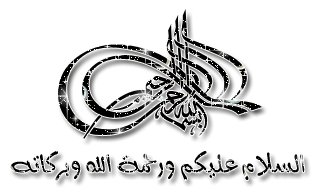 DR. Waqar Al – Kubaisy
6/27/2021
1
Biostatistics
L I
Prof.   Dr. WAQAR    AL-KUBAISY
2
6/27/2021
2
:
The terms/concepts:
   Variable
    Distinguish between
        Nominal
        Ordinal
     Discrete
continuous variable
     Distinguish between quantitative and quantitative data
         Frequency distribution
       Relative frequency
      Cumulative frequency
Transform data set into information in the form of 
         Tables, 
         Graphs
6/27/2021
3
Biostatistics consist of

1-Collection of data .

   2-Presentation of data 

3-.Estimation of data
Statistics
Is a field of study that concern with 
The  Collection ,Organization and Summarization of data.            
                      And
Drawing of inference about a body of  data when only part of data are observed
Biostatistics
	When data being analyzed are derived        from 
biological sciences and Medical observation .
6/27/2021
5
Biostatistics Is a field of study that concern with the Collection Organization and Summarization of data. Drawing of inference about a body of  data   when only part of data are observed
Biostatistics breaks into  two  main distinct components or 
two distinct subcategories:

I-   Descriptive Biostatistics.

         II-     Inferential Biostatistics.
6/27/2021
6
I  Descriptive Statistics
It is a series of procedures designed 
     to clarify the data , 
                     so that
its principal characteristics and
           main features.
are revealed
for the purpose of 
reaching conclusion at a late stage.
This one serve as devices   for
organizing  and summarizing data 
                       and 
bringing into a focus their essential characteristics
Reduce the information to a manageable size
This include
7
6/27/2021
7
This include:
Presentation of data by 

    Graph and or 

    Tables 

  Calculation or numerical summaries, such as
    Frequency, Average,  Mean, Median, Mode Percentages
Descriptive statistics
Biostatistics consist of
1-Collection of data .
   2-Presentation of data 
3-.Estimation of data
Data 
Data are the values you get when you measure a variable example 
     20 years old, (age) 
      55 males.   (Sex)
      170   cm height  
The values of the observations for the variable is known as data.
Data are  the raw material of statistics
Data carry little or no meaning when considered alone 
 needs further steps  to become valuable (information)

Data consist one or more variable
Variable (Y)
 It is the characteristics ,that observed in:  
         persons,  places or    things . 
This characteristic is not the same when observed in different possessors
It is any aspect of an individual that is measured       Like;
 B.P. cholesterol age, sex ,Blood sugar ??
Variable 
is some thing whose value can vary 
example   
age ,sex, weight   height??
An important thing is the type of the variable concerned
Type of variable
 There are two  major types of variable
Each of these can be subdivided into two subtypes

Categorical variable
(Qualitative Variable )
1.Categorical variable
a- Nominal 
b- ordinal
2 Metric variable
(Quantitative Variable )
2  Metric variable
a-Continuous
b-Discrete
1.Categorical variable
a- Nominal 
b- ordinal
1. Categorical variable
           a- Nominal 
       Example
 
Blood group of 100 persons Just categorize the blood group into 
       A,   B,  AB, &  O
 then counting the No. of individuals (frequency ) 
      in each group 
         (1) Data do not have any unit 
          (2) ordering of the categories is 
            completely subjective,
 AB, A,   B,&  O
  O, AB, A & B
1.Categorical variable
a- Nominal 
b- ordinal
b- Ordinal     ترتيبي     
example 
grading  of tumor   I II  III  IV  V 
the order category in a meaningful 

 The difference between any adjacent two grades is not necessarily be the same ( equal) 
           Therefore

1-the data are not properly  measures 
             but 
assessed in some way 
 2-these data are not real numbers and
Continou..  ordinal
as it is not real data 
3--we cannot apply any arithmetic's roles
 no adding, 
no subtracting.
 no multiply or 
no divide

4- Data do not have any unit

5- ordering of the categories is not subjective 
    the order category in a meaningful  way
the ordinal vales
Ordinal 
* order category in a meaningful  way
*difference between any adjacent two grades is not necessarily be equal
  Have no interval property 
*not properly  measures 
*not real numbers
cannot apply any arithmetic's roles
Data do not have any unit
6/27/2021
15
2  Metric variable
a-Continuous
b-Discrete
Metric variable
Continuous variable
Example Height ,Weight

1-usually comes from measuring 
    Can be properly measured  
               so 
2- they are a real numbers 
             so 
3- we can apply all mathematics'  operations
4- All have units of measurement attached to them
5-The difference between any pairs of adjacent values are exactly the same (equal) this is 
            known as
the interval property
50-60-70-80
6/27/2021
16
continuous Variable      cont.
Can be properly measured

may assume any value along a continuum .
 
The value of a C.V. is not limited to the set  of integers .Height :158,160,
                           157.9 , 16o.6   160.8 

dose not possess a gap or interruptions.
 
ex.  
B.P.   Hb    Blood sugar . 
      ???????????
17
6/27/2021
17
2  Metric variable
a-Continuous
b-Discrete
Discrete variable
usually comes from counting such as 
     No. of death.
     No. of students 
   No. of patients
  ??????
It is real numbers So……..???
It can be counted
It have a unit of measurements
 It is integer, measurement or values are integers

They have the same interval and ratio properties as the continues variables
all are 
discrete metric variable
6/27/2021
18
Yes
Yes
Yes
No
Yes
No
An important thing is the type of the variable concerned.
19
6/27/2021
19
Quantitative Variable 
	The one that  can be measured by the usual sense .





Qualitative Variable 
The one which are not capable of being measured by the usual sense .
20
6/27/2021
Biostatistics consist of
1-Collection of data .
2-Presentation of data .
3-  Estimation of data
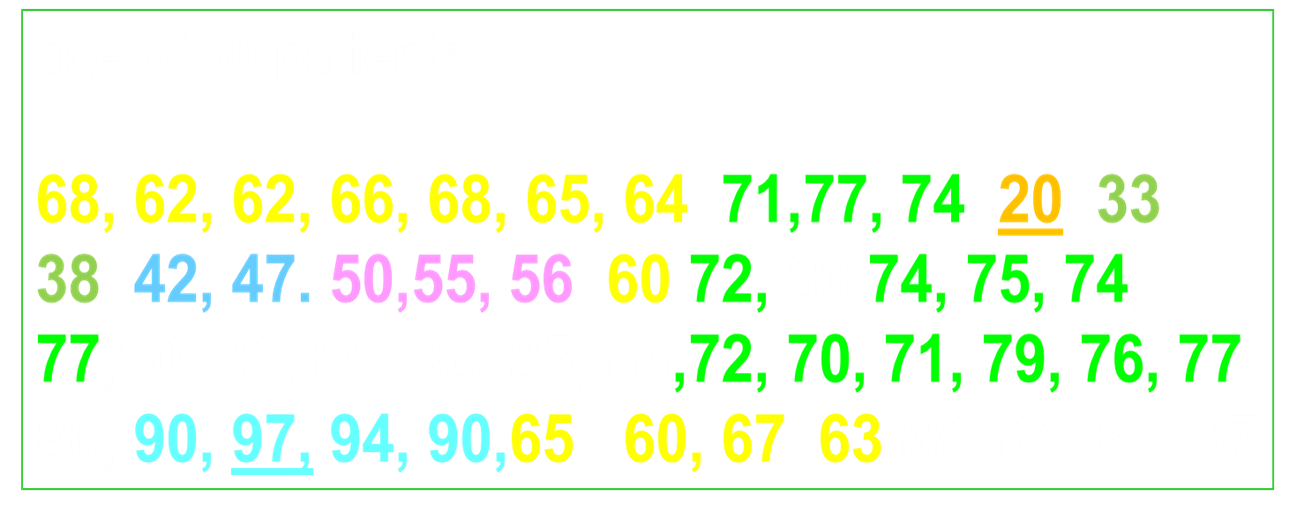 ???????
21
6/27/2021
Descriptive Statistics
organizing  and summarizing data          and 
bringing into a focus their essential characteristics
Descriptive statis. 
reduce the information to a manageable size
Presentation of Data
   Data that collected from any source, are   inadequate for planning .
Data need to be transformed into information
         by reducing them, 
         by summarization      and
Arrange it in a simple and useful way 
                 to 
 bring out the important point clearly & concise                
               
                This mean that
display the important feature of the sample .
This is Descriptive Statistics
22
6/27/2021
22
Descriptive Statistics
This one serve as devices   for
 organizing  and summarizing data 
                       and 
bringing into a focus their essential characteristics
Descriptive statistics . 
reduce the information to a manageable size
                             This include
table 
graph, chart or
Numerical Description
An important thing is the type of the variable concerned.
23
6/27/2021
23
Table
      It is first step in data presentation .
 Is the simplest and often most useful summary of data
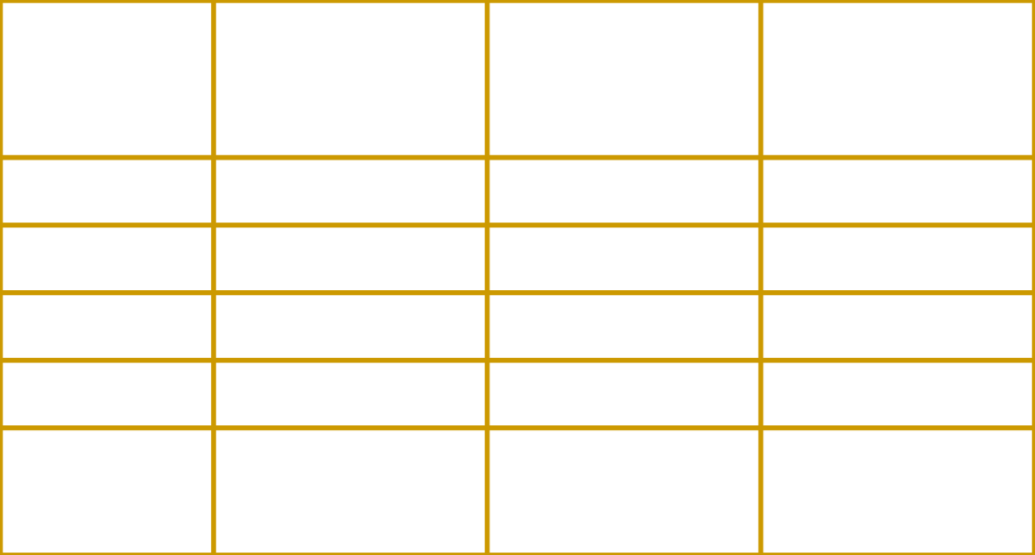 An important thing is the type of the variable concerned.
24
6/27/2021
24
Nominal   Simple Frequency Table
example 
Blood group of 95  children with leukemia shows as 
 (22)A,   (25)B,  (18)AB, &  O(30)
count the No. of observation in each category,
 these count are called Frequencies .

frequency
Relative frequency
percentage frequency
of  Bl. group distribution 
for  of 95  children with leukemia
An important thing is the type of the variable concerned.
6/27/2021
25
Simple Frequency Table
6/27/2021
26
Nominal   Simple Frequency Table continuo..
Relative frequency 
Frequency each category divided by the total frequency.
No. of  children of each category (Bg) divided by the total no of children.

Percentage frequency 
Frequency of each category divided by the total frequency  X  100
Relative or percentage frequency are  often more useful than the actual number of individuals in each category. ???????
27
6/27/2021
Simple Frequency Table
Relative or percentage frequency are  often more useful than the actual number of individuals in each category. Why ????????
6/27/2021
28
Type of feeding 
Infants  
 Breast  478 
Bottle 65 
Mixed 57
Simple Frequency Table
b- ordinal Variable 
 120 individuals were asked about their level of satisfaction toward the health care given by Hospital  X. The response as follows 
16   very satisfied     22    satisfied     36     neutral   28     unsatisfied 
18      highly unsatisfied
6/27/2021
30
Ex. 
The  mathematic marks  of 26 secondary school students at Amman in 201 15.2   31.3   14.9  16.3   19.3   18.2     20.2     12.8        14.7        29.4      21.1   20.4     13.6     22.4     14.0   14.3    22.8   26.7   18.9     13.7    17.7     27.2     19.3     16.1     13.5     11.2
?  ?  ?  ?
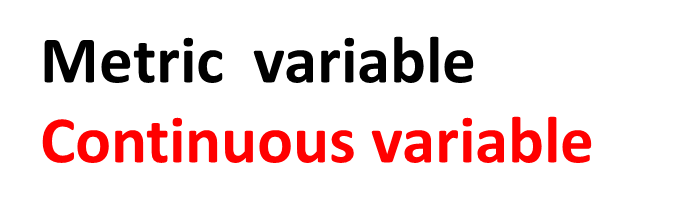 ?  ?  ?  ?
31
6/27/2021
Continuous Metric variable
 The most useful way for presenting data of  CMV to produce grouped frequency distribution 

grouping data first 
These group of data 
we call it
 class interval

Each group of data 
(class interval )consist
 of values within
 certain range
32
6/27/2021
Continuous Metric variable
to produce grouped frequency distribution table
Grouping data into groups 
of equal width 

then construct 
frequency distribution table
 for grouped data

Counting the frequency
  of observation within 
the groups(class interval) 
 
Each group of data 
contain No. of observation
33
6/27/2021
33
Use sturges rule :
K= No. of class intervals.             N= sample size .
Width of class intervals :
W= width .
      R= Range = highest – lowest .
      K= No. of class intervals .
Continuous Metric variable
Frequency distribution of  mathematic marks of 
26 secondary school students at Amman in 2019
frequency distribution table
?  ?  ?  ?
35
6/27/2021
35
Example
The following data representing age of 50 (years)
patients with diabetes Mellitus collected from Al Karak Hospital during march 2019


68, 62, 62, 66, 68, 65, 64, 71,77, 74, 20, 33, 38. 42, 47. 50,55, 56, 60 72, 80 74, 75, 74, 77,80, 81, 89, 86, 85, 83,72, 70, 71, 79, 76, 77, 80, 90, 97, 94, 90,65, .60, 67, 63 88, 84, 84, 87
?  ?  ?  ?
????????/
36
6/27/2021
36
Age(year)  of 50 patients with diabetes Mellitus attending  
Al Karak Hospital during march 2015
37
6/27/2021
37
Relative Frequency ( proportion )
Dividing the No. of values (observation, frequency) in a particular class interval by the total No. of values (observation frequency) in whole data
Percentage of Frequency
	Dividing frequency of each class interval by the total No. of observation and then multiply by 100 .
6/27/2021
38
Cumulative Freq. Dist.
	That is to convert the frequencies distribution into less than and more than . 
This is done by simply
 Adding two or more classes frequency 
Starting either at the top or at the bottom of the distribution .
1+2+ +2+3+12+14+12+4= 50

Cumulative Relative and Percentage Dist.
	add two or more Relative frequencies together . 0.02+0.04+0.04+0.06+0.24+0.28+0.24+0.08=1	
Add the % instead of the frequencies, starting either at the top or at the bottom .
39
6/27/2021
39
40
6/27/2021
40
Points should be keep in mind 
1-No. of class intervals  (5-15) .
2-Classes interval should notoverlapping .
3-All classes interval should have the same width across
           all data (constant width) .
4-There should be no gaps between class interval .
5-Every observation will be uniquely classifiable into one
            and only one class interval .
Class Marks
	It is the midpoint of the class interval . 
It could be obtain by adding the lower and upper limits of a class interval then divided by two .
41
6/27/2021
41
Thank You
6/27/2021
42
Presentation of Data
table 
graph, chart or
Numerical Description
Graphical Techniques

some times table presentation will give some difficulties to the reader especially to non numerical readers

  Picture speaks lauder than thousand words .

  Graph have powerful impact on the imagination of
           population .

Relationships, Trends and Contrasts are often more readily appreciated from diagram than table ..
An important thing is the type of the variable concerned.
43
6/27/2021
43